Figure 2. Brain regions demonstrating a graded increase in activity during cued recall of verbal paired associates ...
Cereb Cortex, Volume 18, Issue 7, July 2008, Pages 1720–1726, https://doi.org/10.1093/cercor/bhm201
The content of this slide may be subject to copyright: please see the slide notes for details.
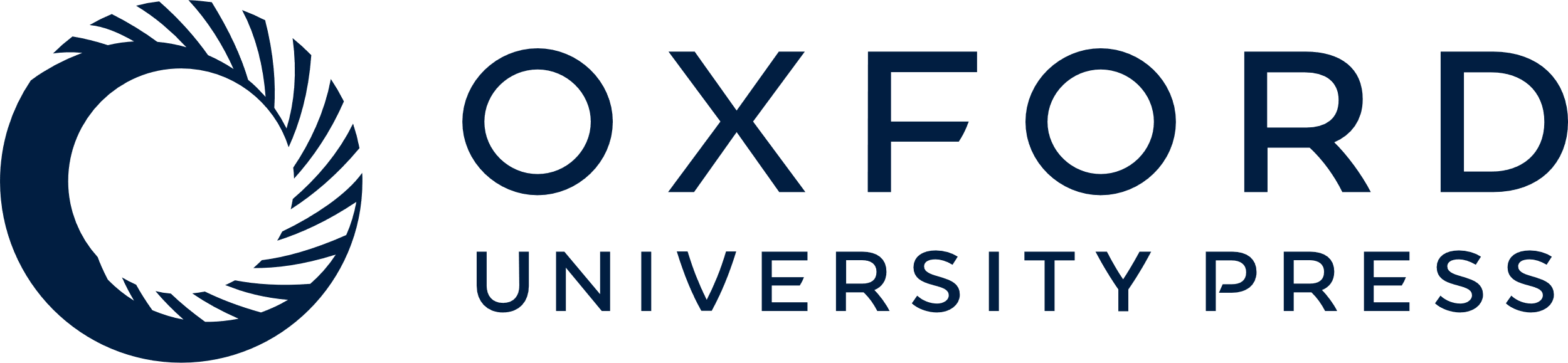 [Speaker Notes: Figure 2. Brain regions demonstrating a graded increase in activity during cued recall of verbal paired associates superimposed on a standard T1-weighted MRI. Top: Axial view of LMTG (A), LSFG (B), posterior cingulate (C), and precuneus (D). Middle: Coronal view of LPHG (E) and RPHG (F). Bottom: Axial view of LIFG (G) and LIPL (H). Plot indicates activity (ordinate = standardized parameter estimates) as a function of the availability and accessibility of items (Rc-Rn- = unavailable, Rc-Rn+ = inaccessible, Rc+Rn+ = available and accessible).


Unless provided in the caption above, the following copyright applies to the content of this slide: © The Author 2007. Published by Oxford University Press. All rights reserved. For permissions, please e-mail: journals.permissions@oxfordjournals.org]